Iniciación Profesional
Módulo I
Contador Rodrigo Campillay
Rodrigo Campillay – Augusto Tevini
https://www.facebook.com/campillayrodrigo
¿Qué es el estado?
“Es una persona jurídica, de derecho público, constituido por habitantes bajo un territorio, regulado por una constitución. Cuyo objetivo es el cumplimiento de sus fines específicos”
RECURSOS
GASTOS
La planificación de los gastos y la obtención de recursos para afrontarlos, se conoce como “Actividad Financiera del Estado”
Rodrigo Campillay – Augusto Tevini
https://www.facebook.com/campillayrodrigo
RECURSOS DERIVADOS
RECURSOS ORIGINARIOS
TRIBUTOS
DIRECTO e INDIRECTO
TASA
CONTRIBUCION
REAL y PERSONAL
“Detracción económica, que exige el estado, susceptible de ser dividida, por la cual se obtiene una contraprestación a cambio”. Ej. ABL en C.A.B.A.
IMPUESTO
PROGRESIVO y REGRESIVO
Pueden ser: “Reales” o “Parafiscales”
Rodrigo Campillay – Augusto Tevini
https://www.facebook.com/campillayrodrigo
“Progresividad: Cuanto mayor es el ingreso, mayor es el porcentual que recauda el tributo”
“Regresividad: Cuanto menor es el ingreso, mayor es el porcentual que recauda el tributo”
Rodrigo Campillay – Augusto Tevini
https://www.facebook.com/campillayrodrigo
¿Qué es la presión tributaria?
“La presión tributaria, es la fuerza con la que impactan los tributos en una economía. Su poder de inferir en precios, movilizar demandas y/o ofertas en bienes y servicios. La presión tributaria es directamente proporcional a la entrada de inversiones en un país. Cuanto mayor es la presión tributaria, menos competitiva se vuelve una economía, por ende, menos probabilidades de inversión tiene. También, dependiendo de los impuestos, la presión tributaria puede desalentar el consumo, por lo que tiene un impacto directamente proporcional en la oferta de bienes y servicios.”
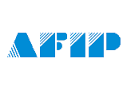 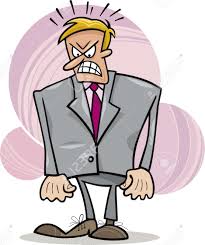 Señor AFIP
Rodrigo Campillay – Augusto Tevini
https://www.facebook.com/campillayrodrigo
Costo Impositivo en el precio de venta final de automóviles de gama media
Fuente IARAF en base a normativas tributarias vigentes y estadísticas del sector. Compra de un automóvil entre $170.000 y $210.000
Costo Impositivo en el precio de venta final de automóviles de gama media
Rodrigo Campillay – Augusto Tevini
https://www.facebook.com/campillayrodrigo
Costo impositivo contenido en el precio de venta final de las bebidas (gaseosas y cervezas)
Fuente IARAF en base a normativas tributarias vigentes y estadísticas del sector.
Rodrigo Campillay – Augusto Tevini
https://www.facebook.com/campillayrodrigo
Costo impositivo contenido en el precio de venta final de las bebidas (gaseosas y cervezas)
Rodrigo Campillay – Augusto Tevini
https://www.facebook.com/campillayrodrigo
Costo impositivo contenido en el precio de venta final de un producto alimenticio
Fuente IARAF en base a normativas tributarias vigentes y estadísticas del sector.
Rodrigo Campillay – Augusto Tevini
https://www.facebook.com/campillayrodrigo
Costo impositivo contenido en el precio de venta final de un producto alimenticio
Rodrigo Campillay – Augusto Tevini
https://www.facebook.com/campillayrodrigo
¿Cual es la presión tributaria por ejercer mi actividad profesional?
¿Cómo puedo ejercer mi actividad profesional?
Relación de Dependencia
Monotributista
Responsable Inscripto
Rodrigo Campillay – Augusto Tevini
https://www.facebook.com/campillayrodrigo
MONOTRIBUTO
“Es un sistema tributario, simplificado e integrado, destinado para aquellos contribuyentes que estipula la ley”
Normativa:

-LEY 26.565/2009

-Decreto 01/2010: Reglamentación de la Ley 26.565

-AFIP RG. 1415: Factura “C”

-LEY 27.346/2016

-AFIP RG. 3990/2017
Aquel que se adhiere al Monotributo, pagará una cuota al mes, en la cual estará cumpliendo con sus compromisos. Los cuales comprenden:
-I.V.A.
-Aportes destinados al Sistema Integrado de Previsión Argentino, el SIPA.
-Aporte asignado al Sistema correspondiente al Seguro de Salud.
-IIGG
Rodrigo Campillay – Augusto Tevini
https://www.facebook.com/campillayrodrigo
PARAMETROS VIGENTES
¿Por qué el monotributo está desactualizado?
CONCLUSIONES DE LA ÚLTIMA CATEGORIA DE MONOTRIBUTO
-La tabla con los parámetros establecidos en el régimen simplificado, está obsoleta en relación a las exigencias que establece. 
-No se tuvo en cuenta el factor “Impuesto provincial” (Ingresos Brutos). Su cálculo sería de un 4% sobre el valor de las ventas.
-No se tuvo en cuenta el factor “Consumo”, entendiendo que un consumo moderado de una familia “tipo” es de $25.000 mensuales ($300.000 anuales). Del ingreso anual estipulado ($1.049.999,99) se detrae casi un 28,5% en consumo. 
-No se tuvo en cuenta el factor “contingencia”. Entendiendo que en cualquier proceso comercial, nos encontramos frente a fallas, roturas, pérdidas en relación a las mercaderías adquiridas, producidas.
Rodrigo Campillay – Augusto Tevini
https://www.facebook.com/campillayrodrigo
RESPONSABLE INSCRIPTO
“La noción de responsable inscripto se utiliza en Argentina con referencia a la persona que forma parte del Régimen General impositivo. La figura del responsable inscripto está orientada a los trabajadores autónomos y a los empleadores.”
No está alcanzado por los parámetros del Monotributo
El monto del tributo es variable de acuerdo a su facturación
Está obligado a inscribirse en IVA y IIGG
Mensual y Anualmente debe presentar la DDJJ de IVA e IIGG respectivamente
Rodrigo Campillay – Augusto Tevini
https://www.facebook.com/campillayrodrigo
¿Cómo funciona el Impuesto al Valor Agregado?
En su nombre, encontramos taxativamente su funcionamiento. El fisco nacional, encargado de su recaudación, va a exigir el impuesto en función del “valor agregado que asignemos en el proceso productivo, prestación de un servicio o simplemente la reventa de un bien”
Supuesto:
-Alícuota: 21%
-No sufrió retenciones, ni percepciones
-Únicos movimientos efectuados.
De otra forma, podría ser: $100 (Precio de venta) - $10 (Precio de Compra) = $ 90 (Valor Agregado del Bien). $90*21% = 18,9 (TRIBUTA SOBRE EL VALOR AGREGADO DEL BIEN)
Rodrigo Campillay – Augusto Tevini
https://www.facebook.com/campillayrodrigo
¿Cómo funciona el Impuesto a las Ganancias?
“El impuesto a las ganancias alcanza, a la mayoría de las actividades lucrativas. Se clasifican en cuatro categorías:
-PRIMERA CATEGORIA  (Renta del suelo)
-SEGUNDA CATEGORIA (Renta de capitales)
-TERCERA CATEGORIA   (Renta empresaria)
-CUARTA CATEGORIA     (Renta del trabajo personal)”
“La ley, establece la posibilidad de deducir mínimos no imponibles y deducciones por carga de familia y otros conceptos”. En el caso de las personas físicas y sucesiones indivisas tributan en base a la tabla del Art.90 de la Ley de IIGG.
Rodrigo Campillay – Augusto Tevini
https://www.facebook.com/campillayrodrigo
TABLA ART. 90 LEY DE IIGG
Rodrigo Campillay – Augusto Tevini
https://www.facebook.com/campillayrodrigo
RELACION DE DEPENDENCIA
“Se dice que existe relación laboral cuando un trabajador está subordinado jurídica, técnica y económicamente a una persona, física o jurídica, a quien le debe tal subordinación.a) Existe dependencia jurídica cuando una persona, física o jurídica, tiene la facultad de imponer condiciones y sanciones sobre el trabajo ajeno.b) Existe dependencia técnica cuando una persona, física o jurídica, determina la forma y el momento en el que se desarrollará el trabajo ajeno (es decir, establece el qué, quién, cómo, dónde y cuándo).c) Por último, existe dependencia económica, cuando una persona, física o jurídica, tiene la facultad de remunerar, a su criterio, el trabajo ajeno, siendo este último remunerado independientemente del riesgo empresario o giro comercial del negocio.”
Dependencia Técnica
Dependencia Económica
Dependencia Jurídica
Datos a tener en cuenta….
-Durante el año 2014, mientras que la recaudación total de AFIP creció en el año a un ritmo del 36%, el rendimiento del impuesto a las ganancias subió un 45% (según nota de infobae profesional).
 
-Diciembre del 2014 frente a un incremento del 42% que la AFIP CELEBRO como record, Ganancias tuvo una variación del 53% contra solo un 36% de IVA. (Infobae profesional) 

-2001 al 2007/  la canasta familiar subió un 88% mientras que los mínimos no imponibles solo un 39%.
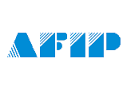 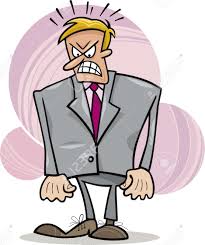 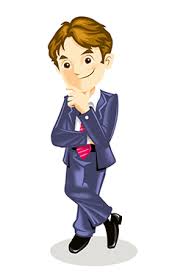 Nombre y Apellido: Juan Pérez
Profesión: Abogado
Edad: 29 años
Estado Civil: Soltero
Jurisdicciones de Actividades : C.A.B.A. y Provincia de Buenos Aires
Ingreso Percibido Anual: $696.000
Soltero
Sin hijos
Rodrigo Campillay – Augusto Tevini
https://www.facebook.com/campillayrodrigo
Rodrigo Campillay – Augusto Tevini
https://www.facebook.com/campillayrodrigo
Iniciación Profesional
FIN
Contador Rodrigo Campillay
Rodrigo Campillay – Augusto Tevini
https://www.facebook.com/campillayrodrigo